Apps (& websites) R UsPART 5
Amanda Salt
Head of Spanish, Grosvenor Grammar School
asalt@grosvenorgrammarschool.org.uk
http://amandasalt.blogspot.com
@amandasalt
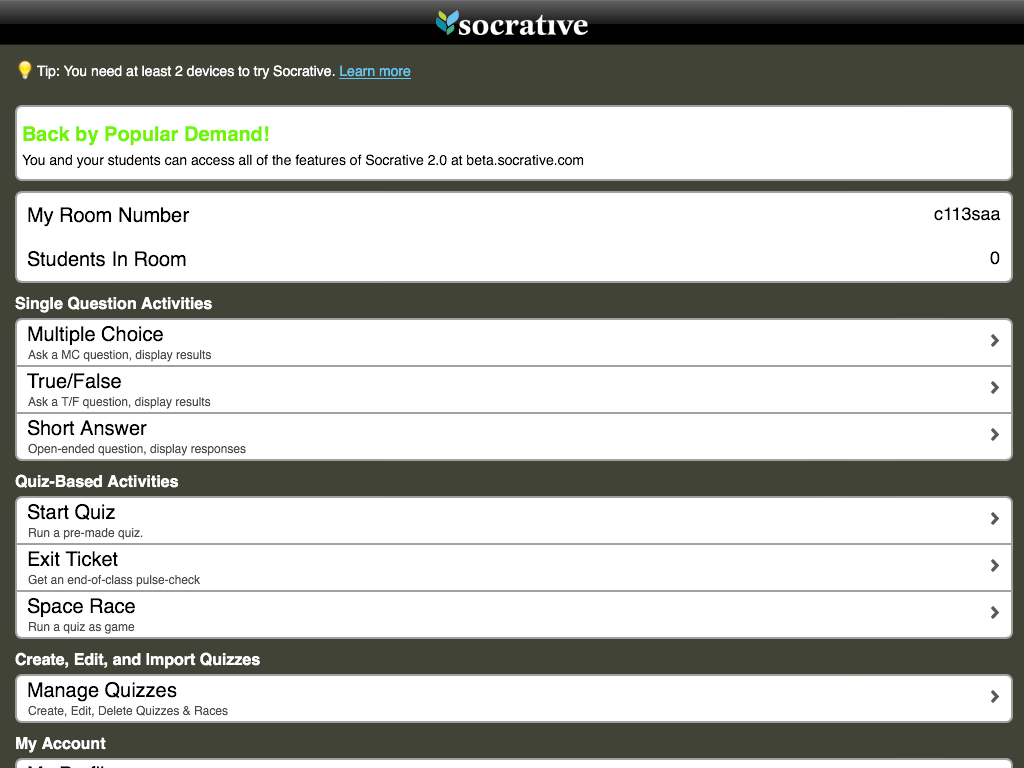 Socrative
[Speaker Notes: Socrative]
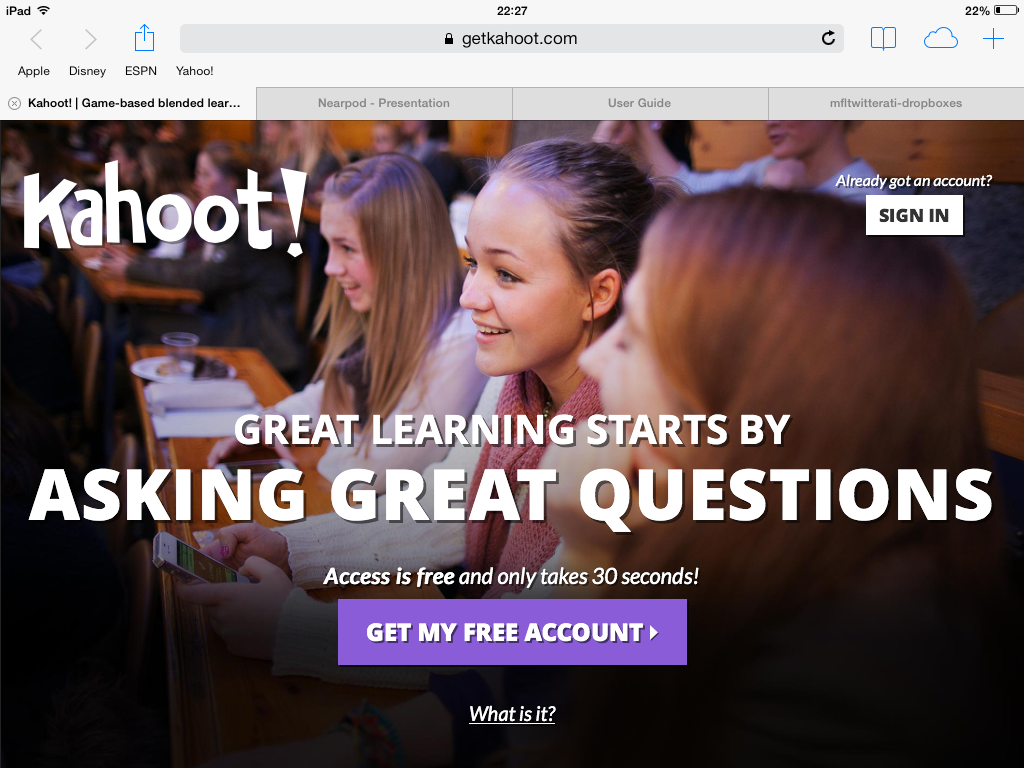 Kahoot
[Speaker Notes: Getkahoot]
asalt@grosvenorgrammarschool.org.uk


@amandasalt


http://amandasalt.blogspot.com